Utiliza objetos e instrumentos de trabajo que le permiten resolver problemas y realizar actividades diversas.
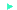 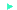 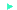 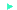 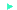 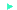 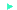 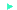 Campo formativo Desarrollo Físico y Salud
Aspecto: coordinación, fuerza y equilibrio
Juega libremente con diferentes materiales y descubre los distintos usos que puede darles.
Explora y manipula de manera libre, objetos, instrumentos y herramientas de trabajo, sabe para qué pueden utilizarse, y practica las medidas de seguridad que debe adoptar al utilizarlos.
Elige y usa el objeto, instrumento o herramienta adecuada para realizar una tarea asignada o de su propia creación (un pincel para pintar, tijeras para recortar, destornillador, etcétera).
Construye utilizando materiales que ensamblen, se conecten o sean de distinta forma y naturaleza.
Construye o modela objetos de su propia creación.
Construye objetos a partir de un plan acordado con sus compañeros y se distribuye tareas.
Arma rompecabezas que implican distinto grado de dificultad.
Usa estrategias para reducir el esfuerzo que implica mover objetos de diferente peso y tamaño (arrastrar objetos, pedir ayuda a sus compañeros, usar algo como palanca).